北門國小106學年度第二學期班親會
報告者：吳昭鵬
106學年度第 2 學期
北門國小
親師座談會
重要議題暨活動宣導
家庭-期望是愛與善的循環~    幸福嗎?很美滿
因為您的參與~
 讓更多孩子的成長 有愛陪伴
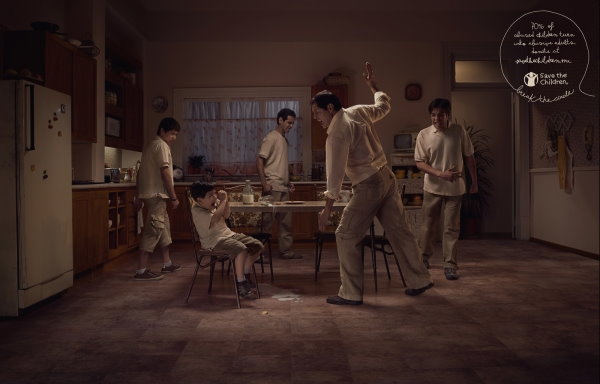 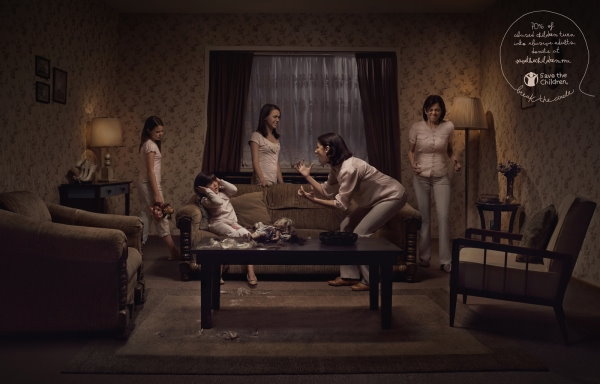 攝影師︰Ale Burset  Save the Children: Break the circle
家暴協助專線-113
家庭教育諮詢專線-4128185
身教
您是孩子生命中最重要的榜樣與楷模
親職教育活動宣導:
※5月家庭教育月系列活動—
一.5/5(六)8:30~11:30愛可以這麼說(親職講座)
二.5/8(二)13:00~14:10一年級生活闖關(徵求志工)
三.5/12(六)8:30~11:30玩出學習力(親職講座)
四.5/13(日)母親節~祝全天下母親或像母親一樣
           照顧家人的家長~母親節快樂
屆時將有報名表 ~歡迎您一同參加
家長重要開會日期:
一.3/ 6(二)19:00~家長代表大會二.6/12(二)19:00~期末家長委員會
地點:視聽教室
重要訊息:
5/23(三)7:30課後班報名– 

107學年起，課後班報名  1學年1次
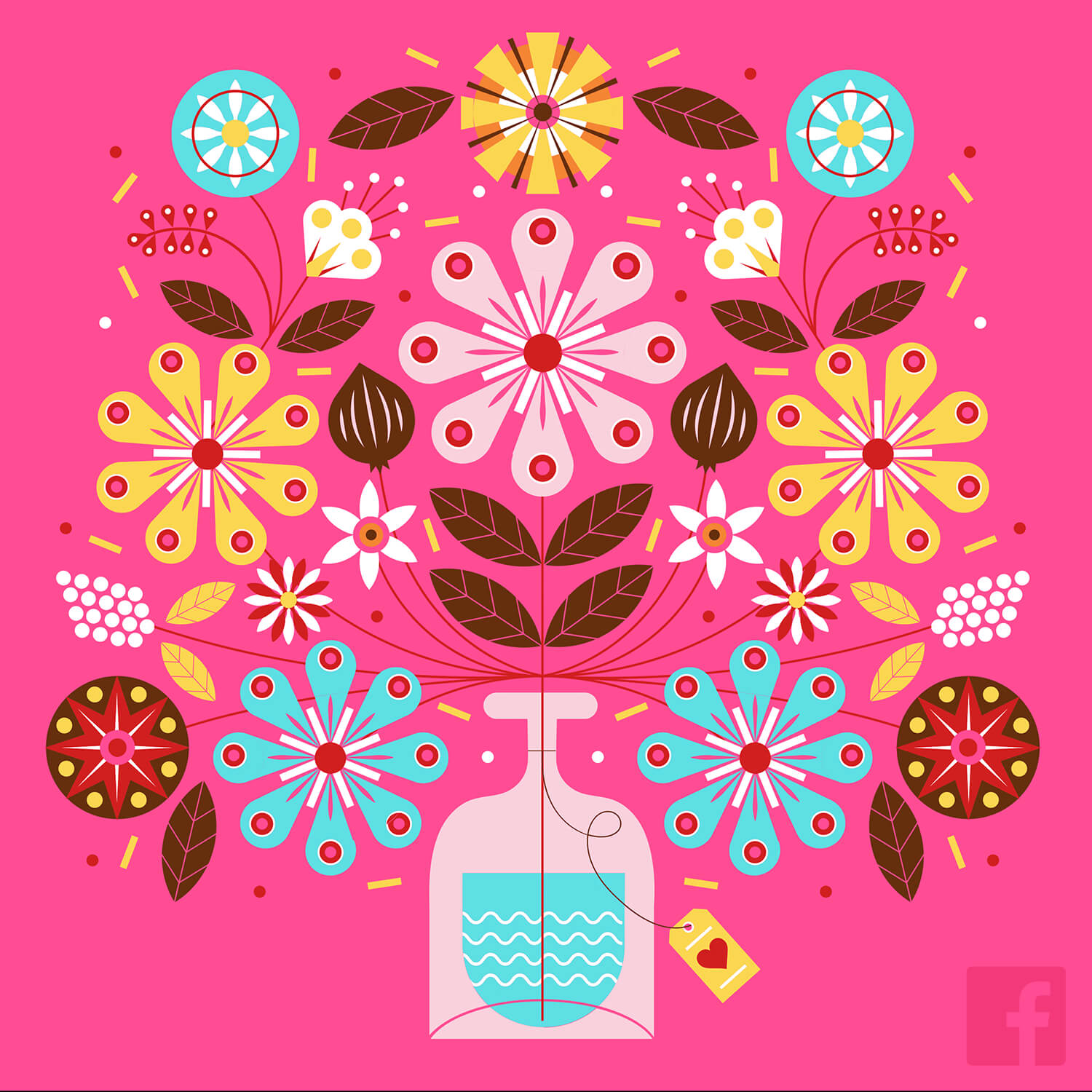 都說好家長勝過好老師~
其實，好家長就是「3 個字」
第 1 個字 是「靜」:
孩子需要家長用良好的
情緒去孕育和保護，
才能賦予孩子
內心的成長動力。
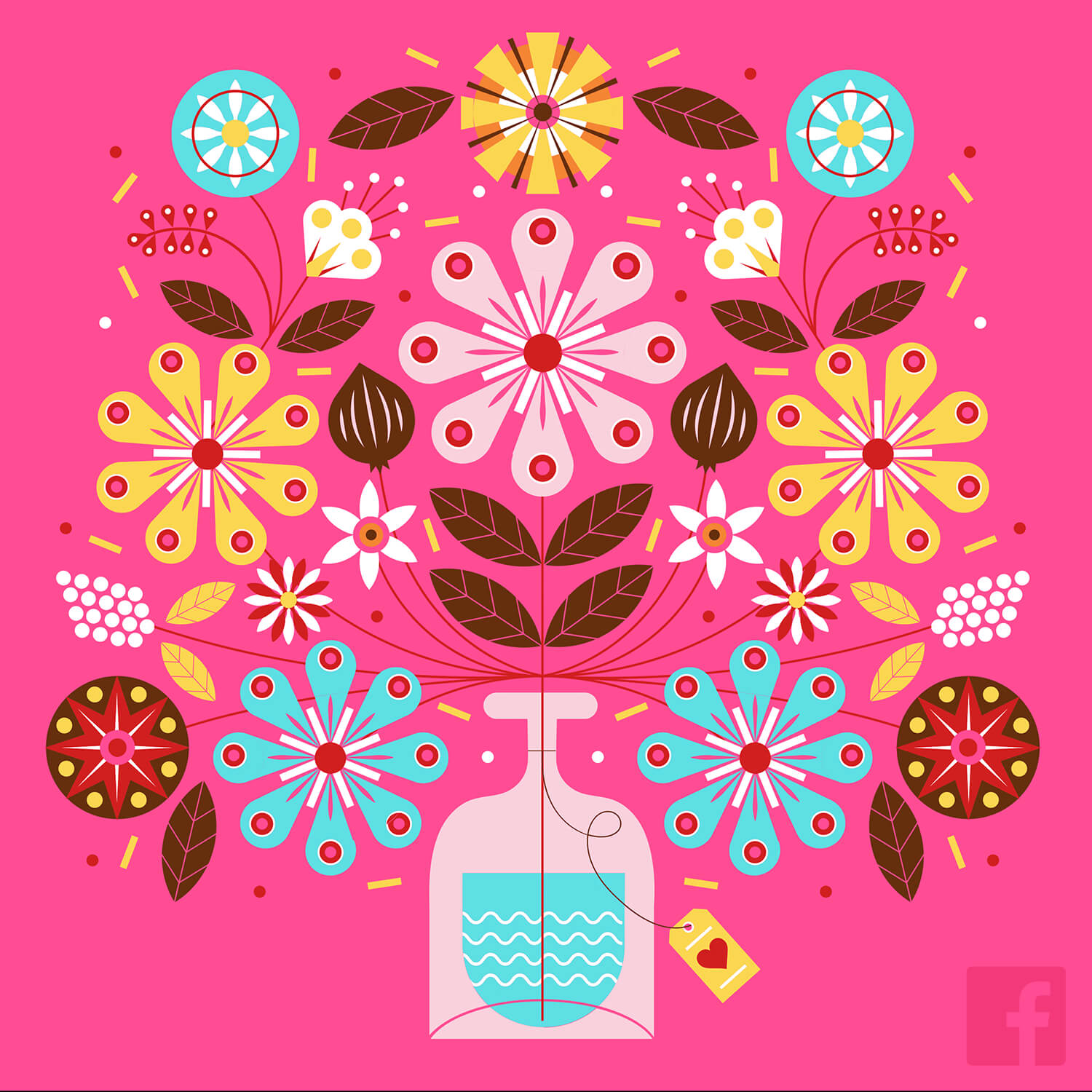 第 2 個字 是「弱」:
強勢家長的孩子
很難有自信~
對孩子不用處處占上風
能夠在孩子面前示弱的家長
孩子的內心
必然自信而堅強。
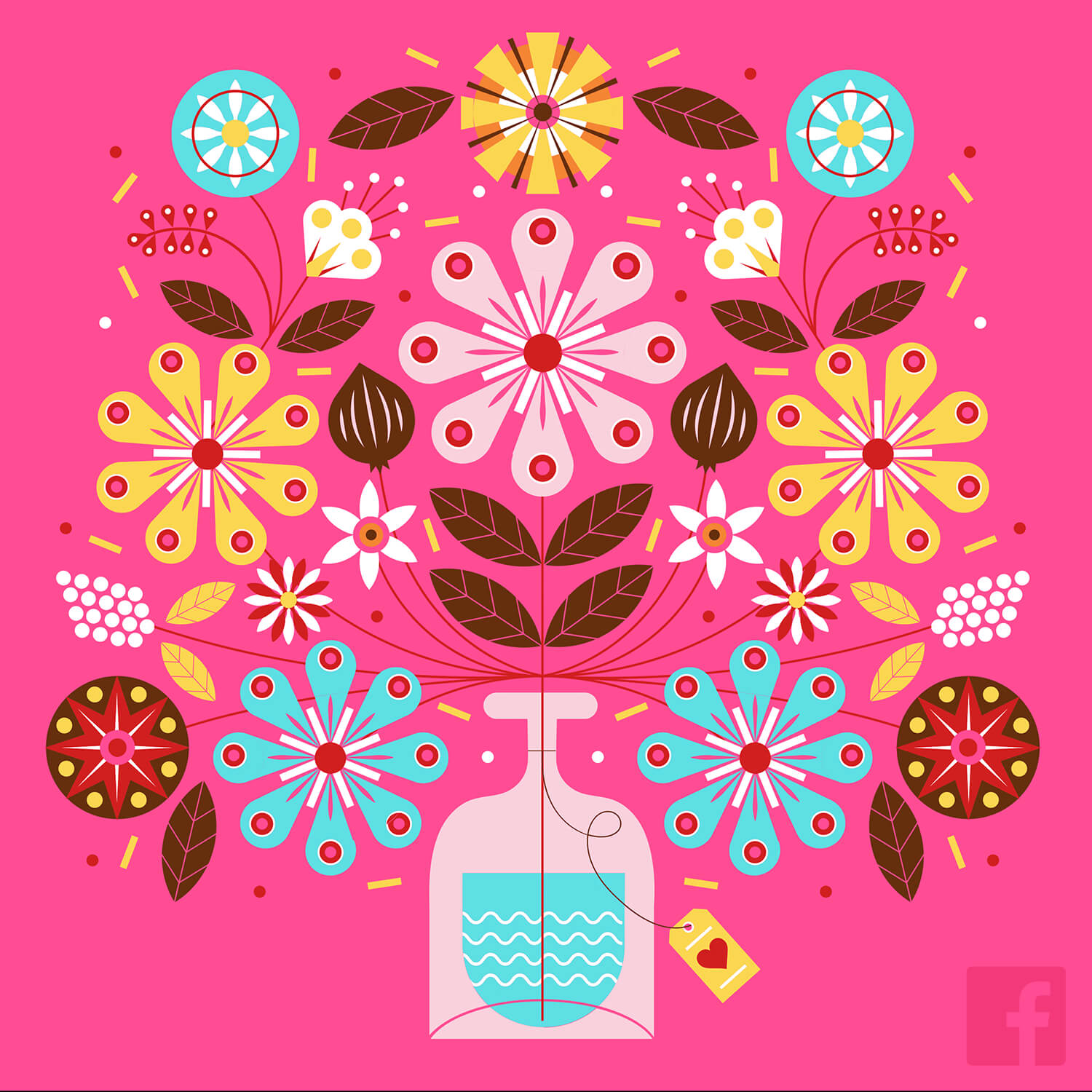 第 3 個字 是「慈」:
一個家長真正的力量，
是他/她的慈祥，
讓人感到大海般的
包容接納，
這就是孩子成長的
寬闊的天地。
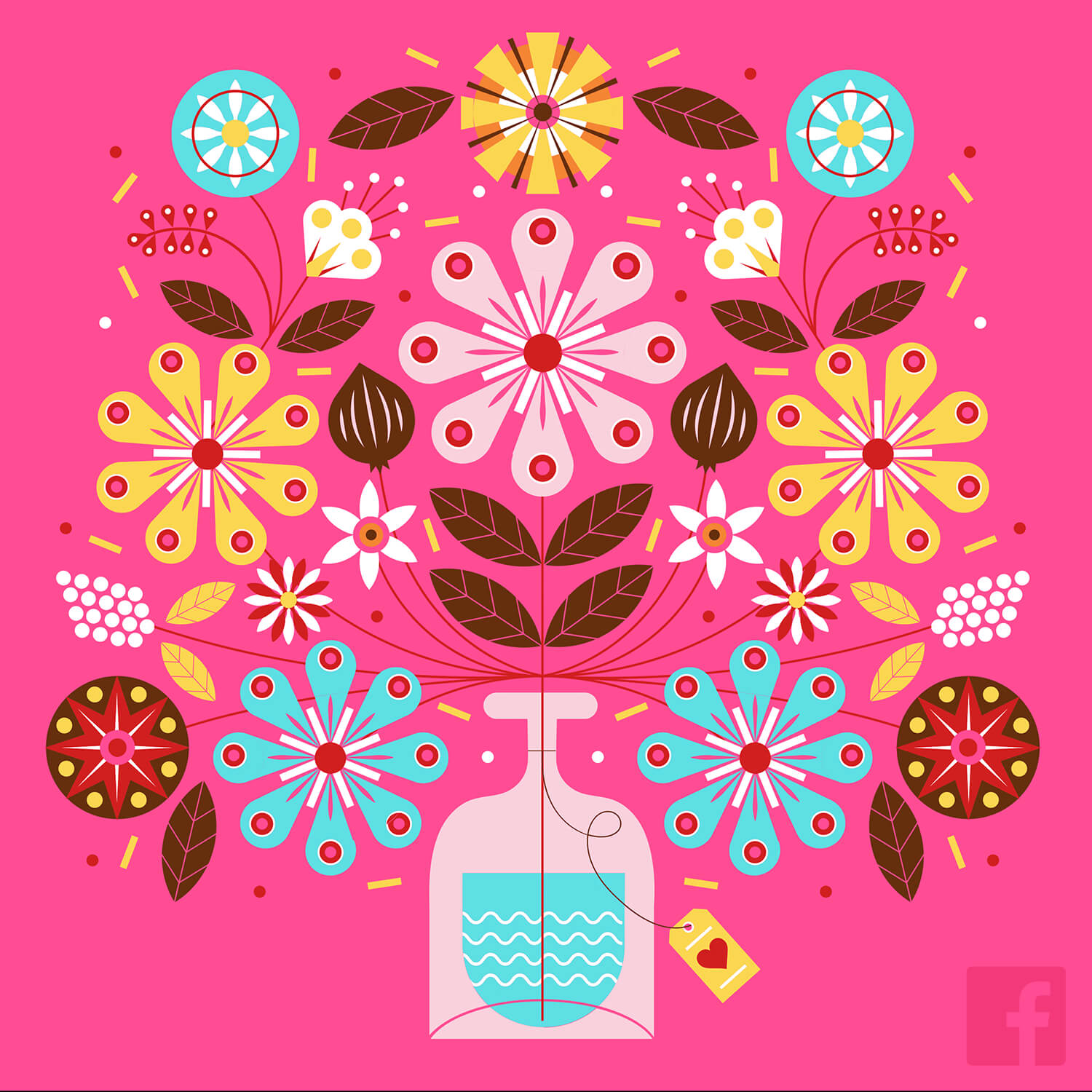 孩子學習力差，並非智力差，
是「情緒問題」 
家長內心的焦慮與浮躁，
比孩子有學習問題更可怕，




只有孩子內心平靜，
才有可能吸收、沈澱、理性思考，
才能遠見、卓識、發現、創造，
才能真正的優秀！
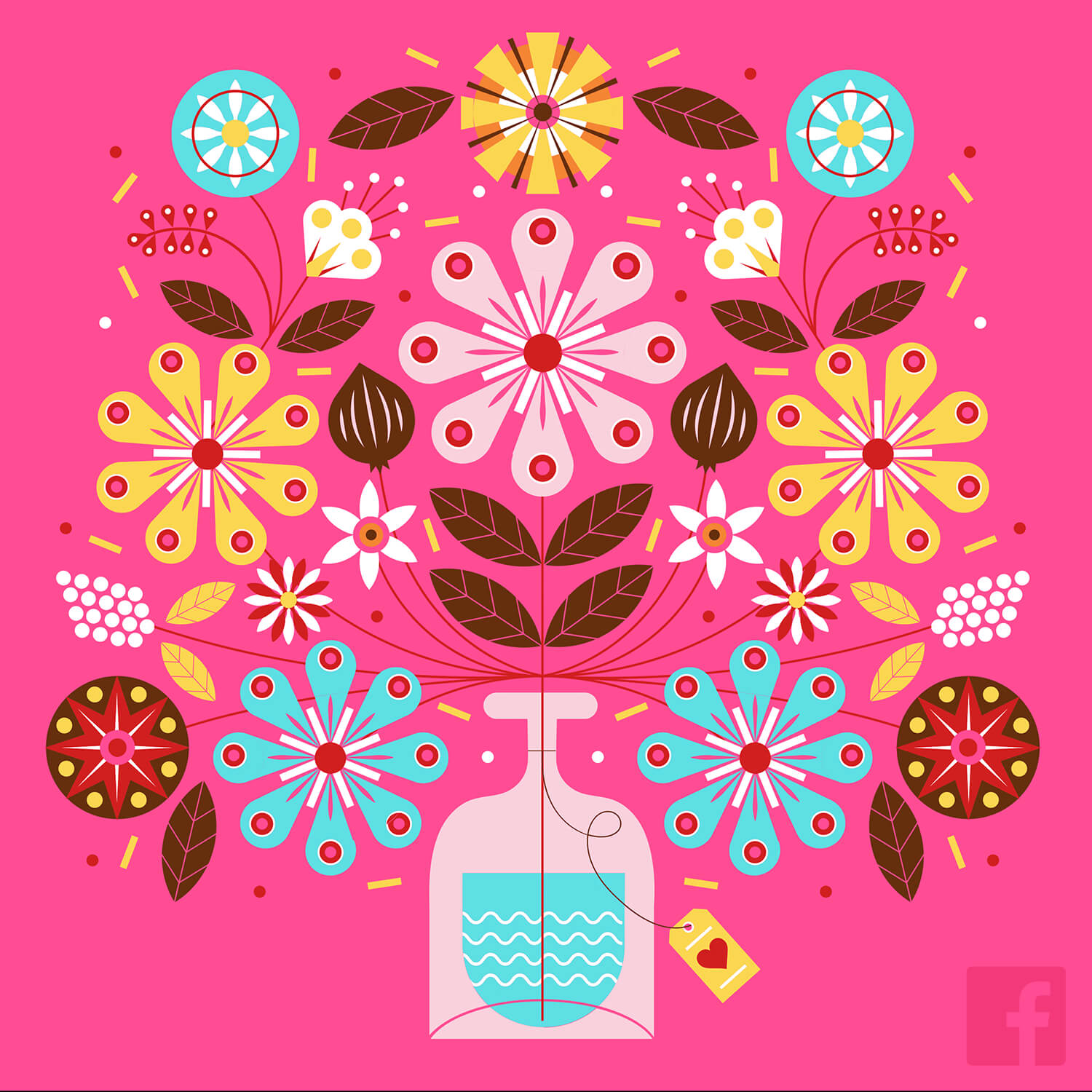 作為一名家長，
請記住，
保證自己情緒的平和
就是對孩子
最偉大的教育。
幸福是點滴
累積而成 

1+0.01
1-0.01
結果大不同
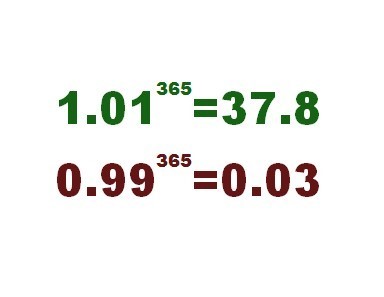 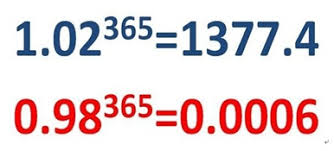 陪伴孩子的時間
再加0.01呢?
北門國小家長反毒簡報
北門國小學務處
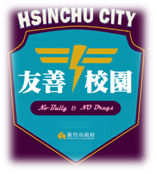 北門國小交通安全宣導
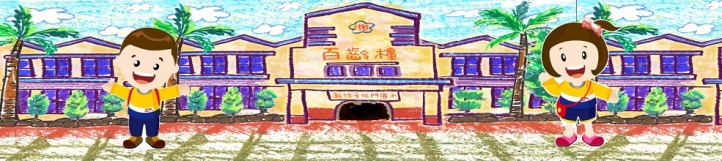 上學通學巷
維護學生通學安全及校園周邊交通順暢，讓孩子在巷口提前下車，多走一段路上學。
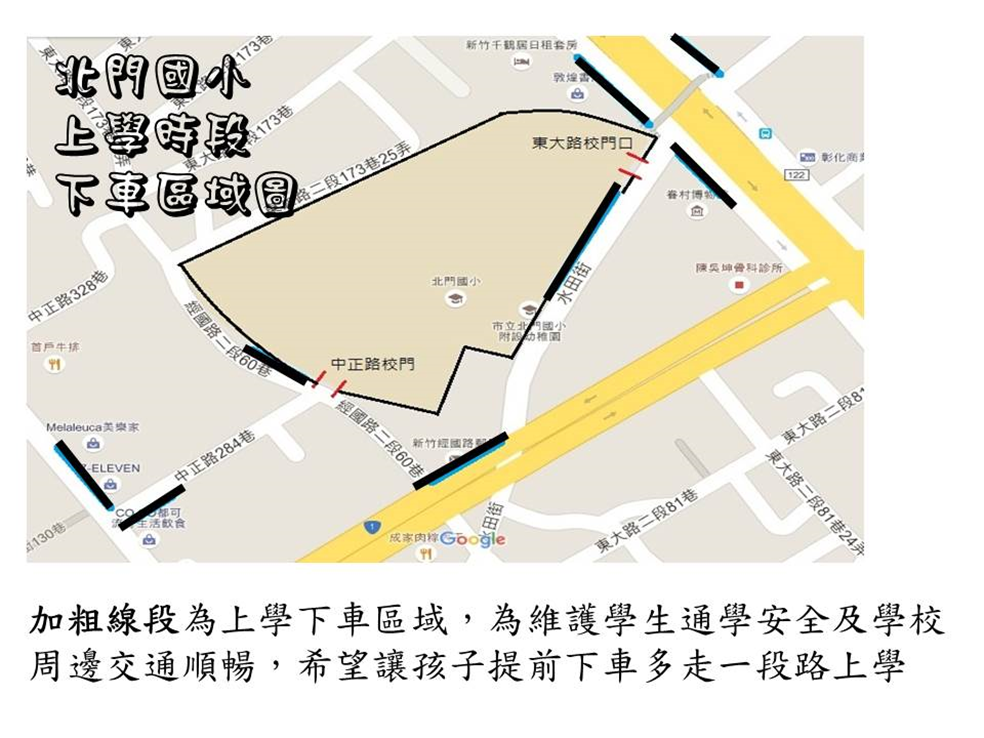 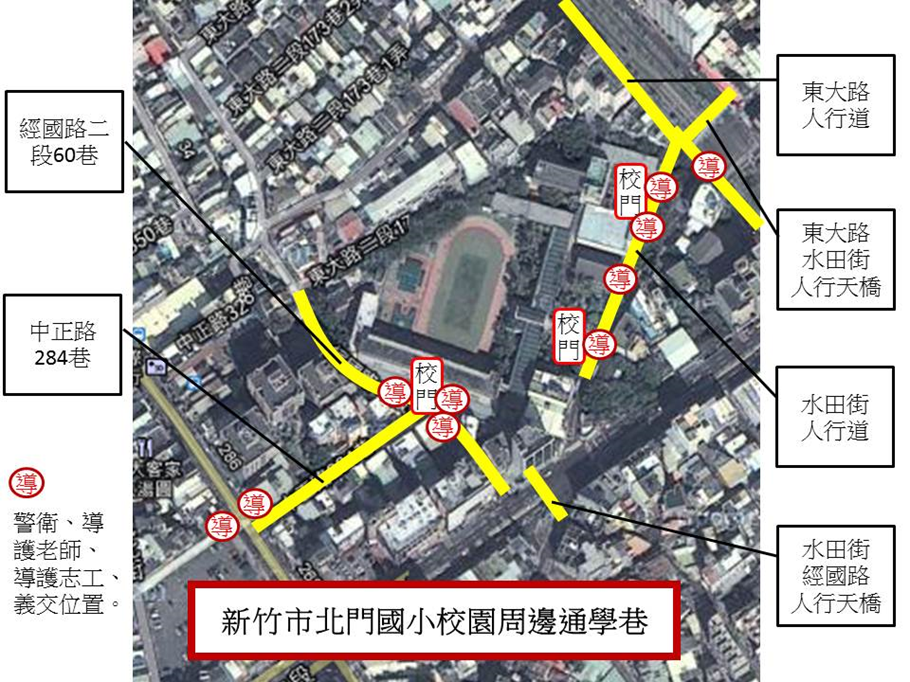 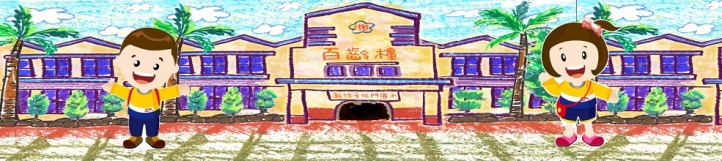 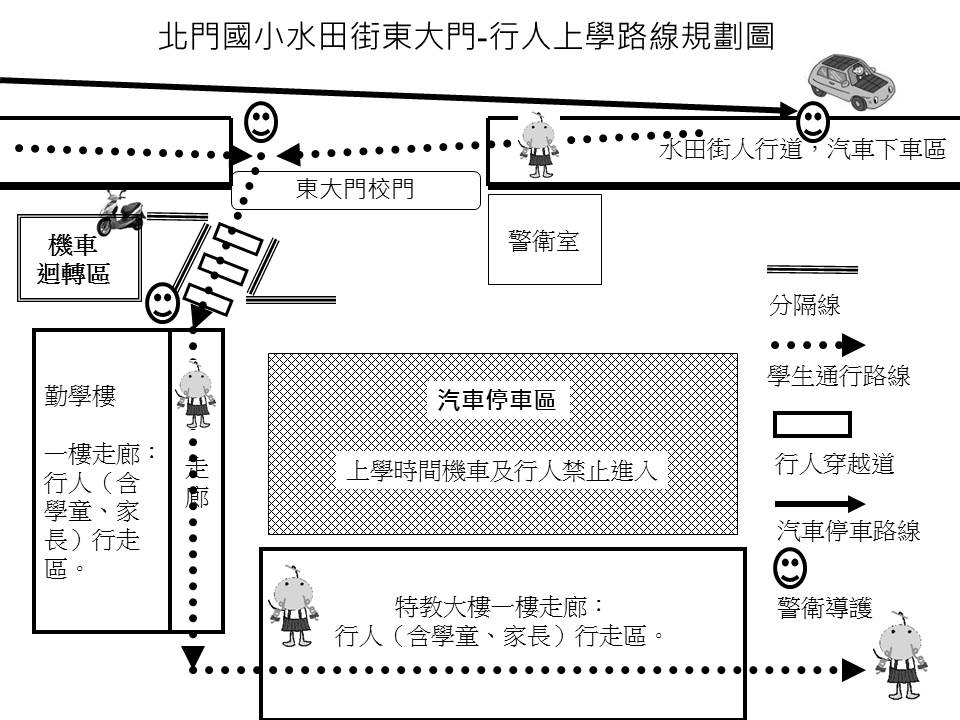 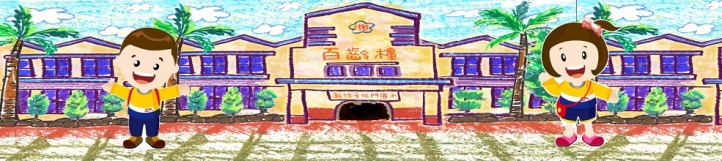 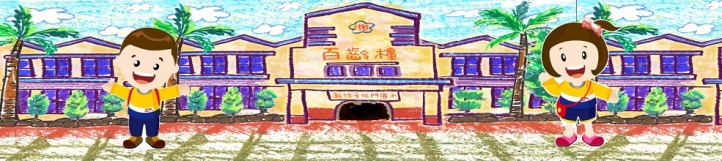 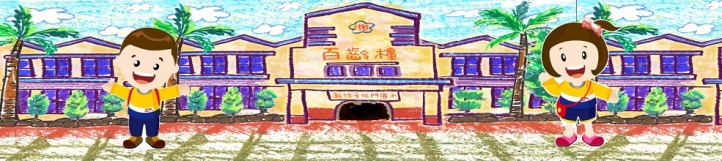 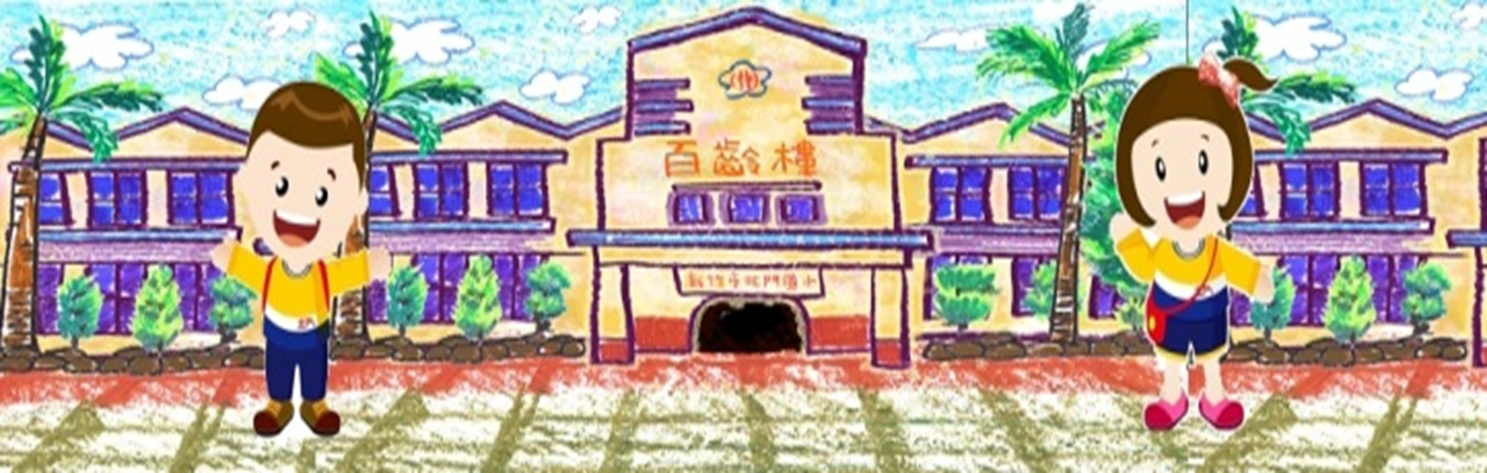 北門國小感謝您
語文領域補充說明
主題式剪報實作
數學六個單元
六下2次定期評量時間
第一次定期評量日期 4/11（三）、4/12（四）
 
畢業考日期              
6/5（四）、6/6（五）
六下重要活動時程
一、2/27（二）生命教育暨青春啟航課程開始。
二、3/7（三）無預警防災避難演練。
三、3/15（四）、3/16（五）畢業旅行。
四、3/19-3/23四至六年級樂樂足球賽。
五、6/7（四）08：10-09：10畢業輔導活動。
六、6/7-6/19二手體育服回收傳承。
七、6/8（五）六年級拍榮譽狀。
八、6/11（一）六年級足壘賽。
九、6/20（三）畢業典禮（北區區公所五樓禮堂）
106-1班費收支結餘表
106-2預計需繳交費用
討論事項-班級雜費收取方式
收入現況：
  2637元（上學期結餘）

預計支出：
  4050X24＝97200元（練習本、畢旅、畢冊）

預計結餘-94563元
討論事項-班級雜費收取方式
方案一、每生期初先收3440元，以支應畢旅以及練習本
               費用，期末再收610元畢冊費用。

方案二、每生期初先收3500元，支應畢旅以及練習本費
              用，之後結餘60元流入班級雜費中，期末再收   
              610元畢冊費用。
        
方案三、期初一次收取4050元，以支應畢旅、畢冊以及
               練習本費用。

方案四、期初一次收取4100元，支應畢旅、畢冊以及
              練習本費用，之後結餘50元流入班級雜費中。
討論事項-班級雜費收取方式
決議：
報告完畢，謝謝參與！